ECN2102 macroeconomics (3 Credits/5 ECTS) Training (Chapter 11)
Week 12 (Session 28)

Instructor: Eldar Madumarov
November 4, 2024
Outline
Training (Chapter 11)
11/4/2024
ECN2102
2
Training (Chapter 11)
1) In the Keynesian model of aggregate expenditure, real GDP is determined by the
A) level of taxes. 
B) price level.
C) level of aggregate demand. 
D) level of aggregate supply.
11/4/2024
ECN2102
3
Training (Chapter 11)
2) Which of the following statements is FALSE?
A) Consumption expenditure = saving - disposable income.
B) Consumption expenditure + saving = disposable income.
C) Saving = disposable income - consumption expenditure.
D) Disposable income - saving = consumption expenditure.
11/4/2024
ECN2102
4
Training (Chapter 11)
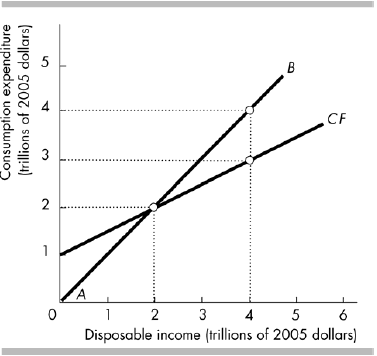 11/4/2024
ECN2102
5
Training (Chapter 11)
3) In the above figure, consumption and disposable income are equal at
A) a disposable income level of $0.
B) a disposable income level of $2 trillion.
C) a saving level of $1 trillion and disposable income level of $4 trillion.
D) any point along the consumption function.
11/4/2024
ECN2102
6
Training (Chapter 11)
4) In the above figure, at a disposable income level of $2 trillion, saving equals
A) disposable income. 
B) consumption expenditures.
C) zero. 
D) $4 trillion.
11/4/2024
ECN2102
7
Training (Chapter 11)
5) Suppose disposable income increases from $5 trillion to $6 trillion. As a result, consumption expenditure increases from $4 trillion to ________. This result means the MPC equals ________.
A) $5 trillion; 0.80 
B) $4.5 trillion; 4.50
C) $6 trillion; 1.00 
D) $4.8 trillion; 0.80
11/4/2024
ECN2102
8
Training (Chapter 11)
6) If prices are fixed, an increase in aggregate expenditures results in an increase in equilibrium GDP that
A) has no necessary relationship to the size of the change in aggregate expenditure.
B) is equal to the change in aggregate expenditure.
C) is greater than the change in aggregate expenditure.
D) is less than the change in aggregate expenditure.
11/4/2024
ECN2102
9
Training (Chapter 11)
7) The multiplier effect on real GDP occurs because
A) of government stabilization policies.
B) an autonomous change in expenditure causes an induced change in consumption expenditure.
C) changes in price levels affect our willingness to invest, consume, import and export.
D) of income taxes.
11/4/2024
ECN2102
10
Training (Chapter 11)
8) If the multiplier is 6 and exports decrease by $30, what impact will that have on aggregate
expenditure?
A) increase by $180 
B) decrease by $180
C) decrease by $30 
D) increase by $30
11/4/2024
ECN2102
11
Training (Chapter 11)
9) The expenditure multiplier equals
A) APC - APS where APC is the average propensity to consume and APS is the average propensity to save.
B) 1/(1 - slope of AE curve).
C) 1/(slope of AE curve).
D) MPC - MPS where MPC is the marginal propensity to consume and MPS is the marginal
propensity to consume.
11/4/2024
ECN2102
12
Training (Chapter 11)
10) If the MPC is .9 and there are no income taxes or imports, the multiplier for a change in
autonomous expenditure equals
A) 0.1. 
B) 100.0. 
C) 9.0. 
D) 10.0.
11/4/2024
ECN2102
13
Training (Chapter 11)
11) If the multiplier for a change in autonomous expenditure is 10 and there are no income taxes or
imports, then the MPC is
A) 0.9. 
B) 9.0. 
C) 0.1. 
D) 1.0.
11/4/2024
ECN2102
14
Training (Chapter 11)
12) The slope of the AE curve is 0.9. Investment decreases by $100 million and the price level is
constant. Real GDP
A) decreases by $10 million. 
B) increases by $1 billion.
C) decreases by $1 billion. 
D) increases by $90 million.
11/4/2024
ECN2102
15
Training (Chapter 11)
13) Suppose the consumption function is given by the equation C = 100 + 0.8YD, where YD is disposable income. What is the marginal propensity to consume?
A) 2.0 
B) 0.2 
C) 0.8 
D) 100
11/4/2024
ECN2102
16
Training (Chapter 11)
14) Suppose the consumption function is given by the equation C = 100 + 0.8YD, where YD is disposable income. What is the marginal propensity to save?
A) 2.0 
B) 100 
C) 0.2 
D) 0.8
11/4/2024
ECN2102
17
Training (Chapter 11)
15) The slope of the AE curve is .80. What is the multiplier? Everything else the same, by how much does equilibrium aggregate expenditure increase if
a) exports increase from $1.75 trillion to $2.25 trillion.
b) government expenditure on goods and services decrease from $2.0 trillion to $1.8 trillion.
c) investment increases from $1.2 trillion to $2.3 trillion.
11/4/2024
ECN2102
18
Training (Chapter 11)
15) a) The change in equilibrium expenditure is 5 × ($0.5 trillion) = $2.5 trillion.
b) The change in equilibrium expenditure is 5 × (-$0.2 trillion) = -$1.0 trillion.
c) The change in equilibrium is 5 × ($1.1 trillion) = $5.5 trillion.
11/4/2024
ECN2102
19